Windows Phone プログラミング多国語対応のすすめ
宇宙仮面
本日のテーマ
Windows Phone プログラミング
～多国語対応のすすめ～
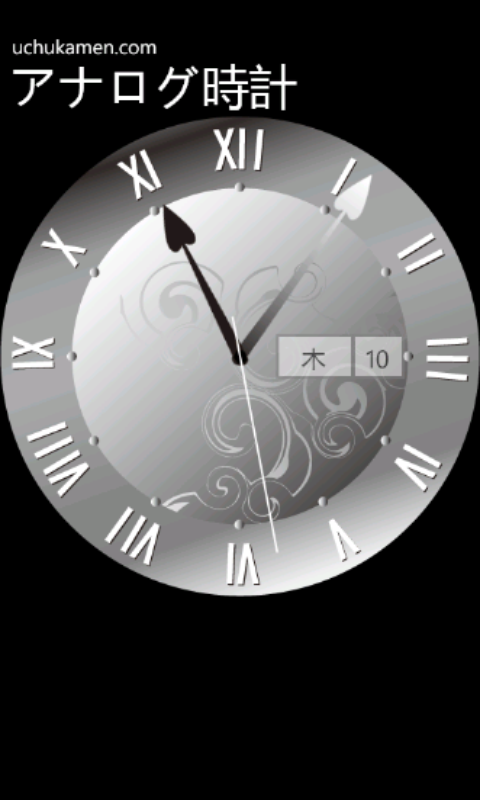 Agenda
自己紹介
多国語言語対応のすすめ
Windows Phone 多国語対応方法
多国語対応時の注意
Windows Phone 8 の新機能
デュアルコア、最大64コアをサポート
WVGA(800×480)、WXGA(1280×768)、720p(1280×720)をサポート
外部メモリにmicroSDをサポート
Internet Explorer 10
Windows8と共通のDirect X、グラフィックドライバを搭載
NFCのサポート
オフラインマップのサポート
BitLockerによる暗号化
Officeアプリをサポート
タイルのサイズ拡大・縮小をサポート
SQLiteエンジン搭載
Skypeとの完全統合、電話のように扱える
マルチタスクのサポート
180ヶ国50の言語をサポート
多国語対応のすすめ
少子・高齢化による日本縮退・成長限界
グローバル・マーケットは既に存在
中印などの急成長
多国語対応環境あり
マーケットプレースの整備
課金スキーム完備
WEB上での自動翻訳環境

→　グローバル対応
質問　ターゲット言語
日本語のみ

日英（英→日、日→英）

多言語
疑問
海外で受けれられるの？

開発・サポートは大変じゃない？

苦労して、海外対応する必要があるの？
実証実験　アナログ時計
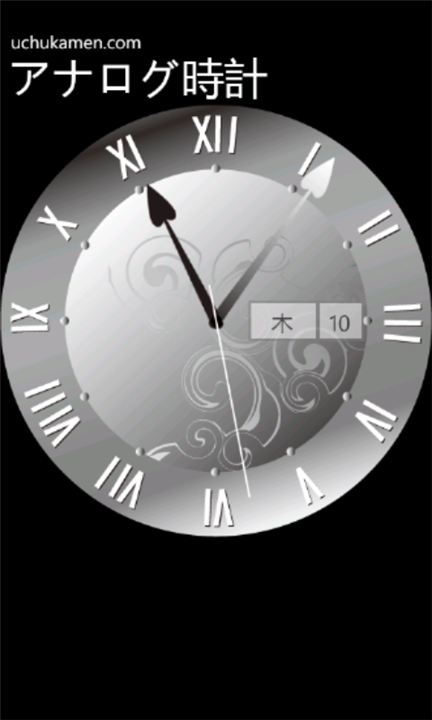 2012年５月公開
アナログ時計
主要10か国語対応
実装例
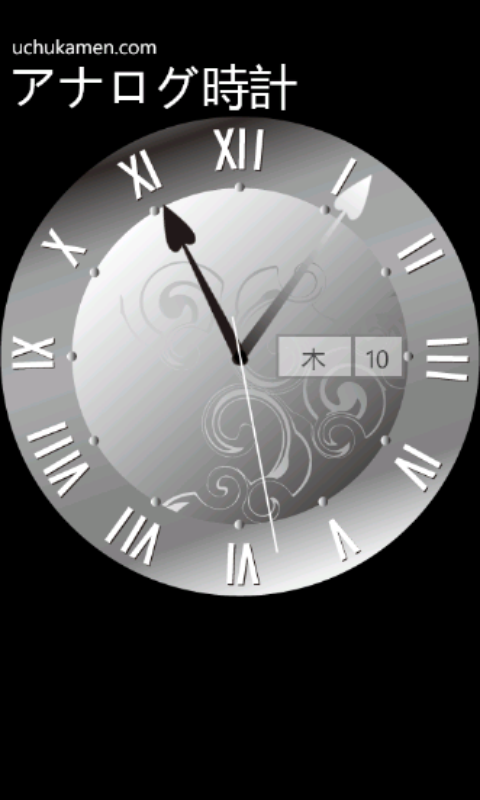 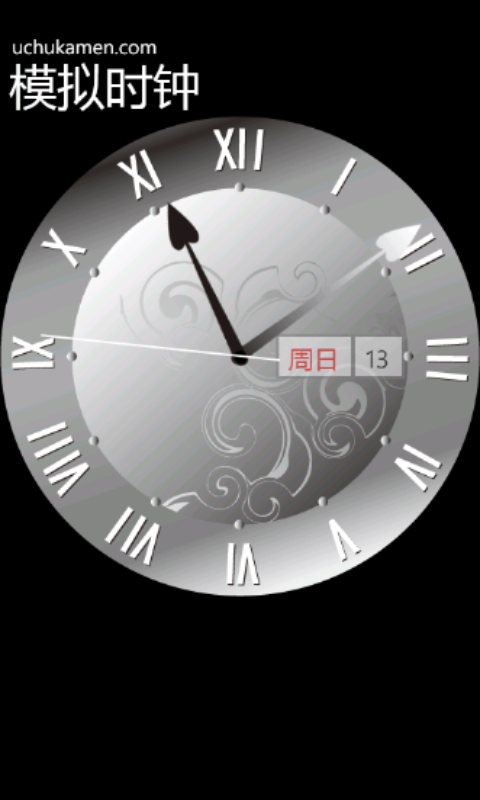 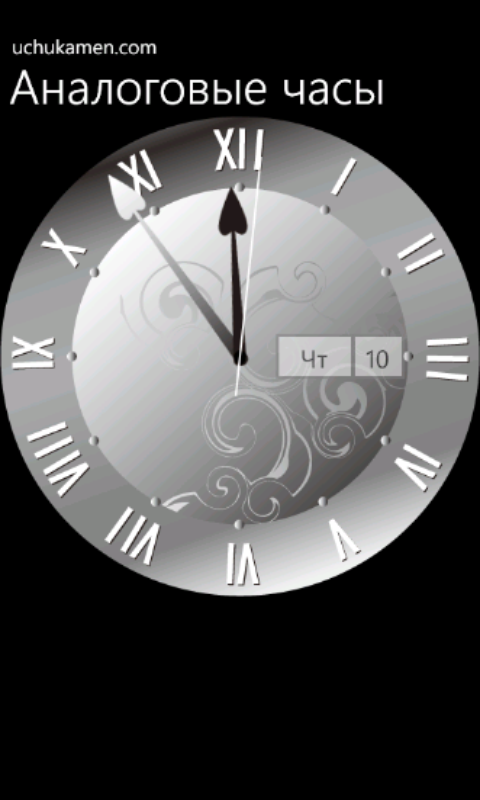 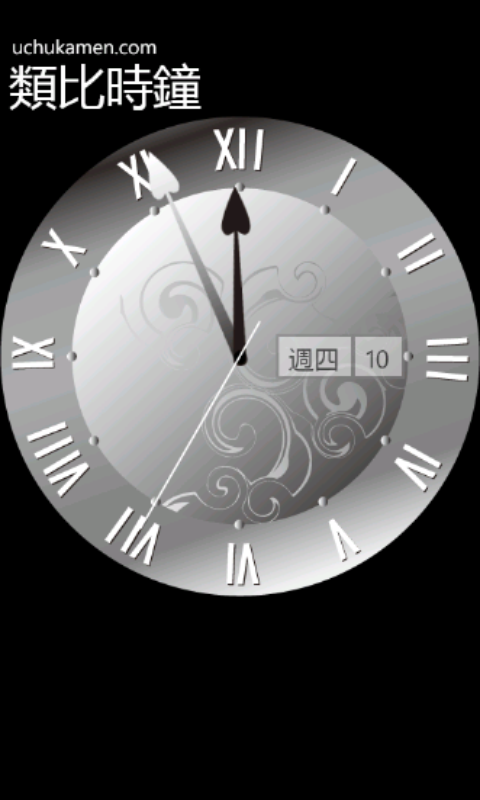 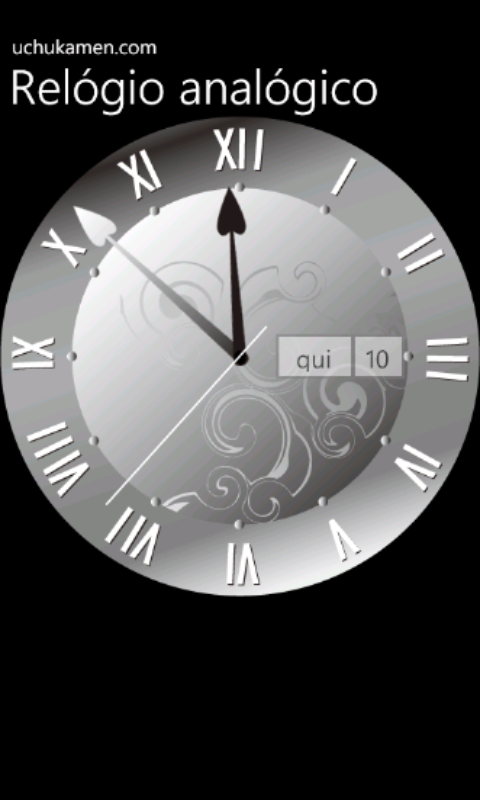 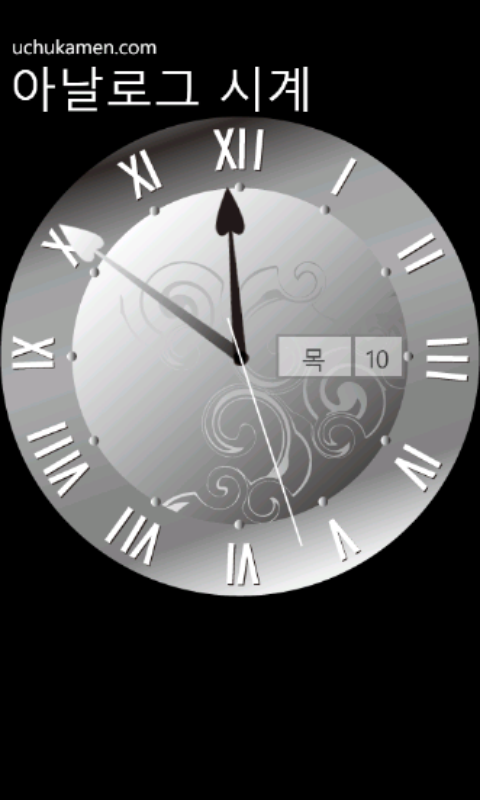 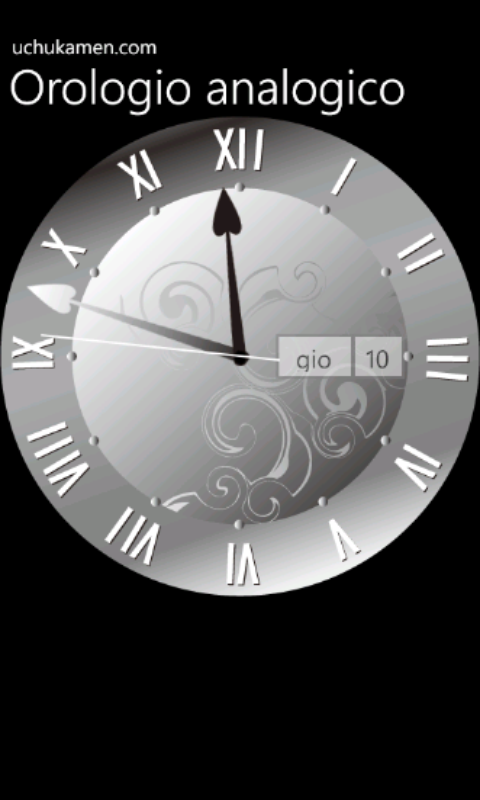 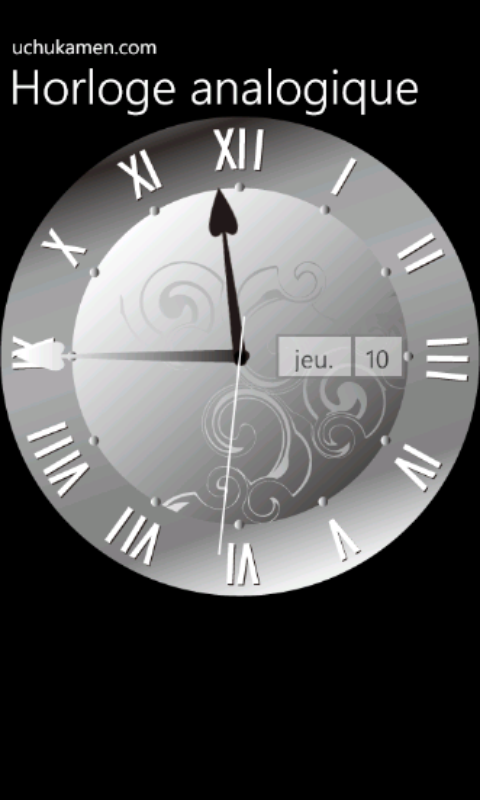 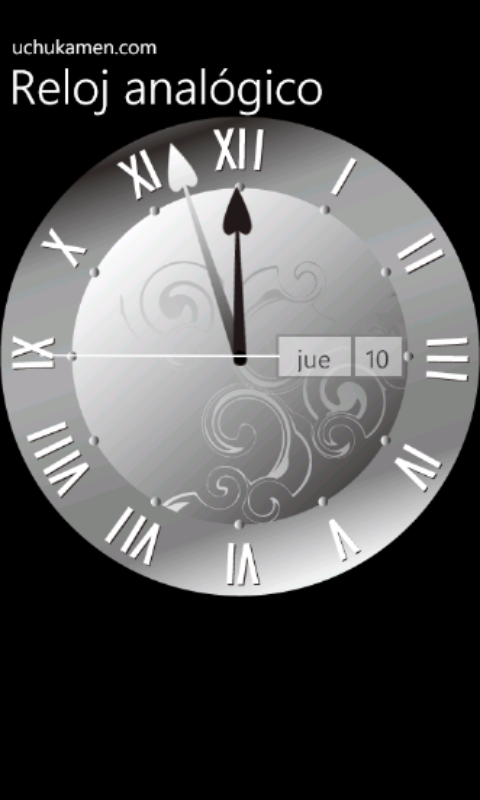 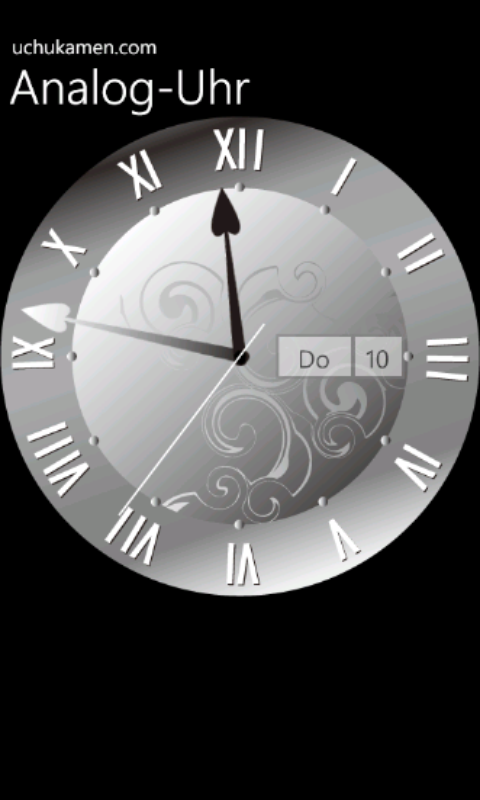 質問　どの国が一番？
英語
スペイン語
フランス語
ドイツ語
日本語
韓国語
中国語 – 繁体字
中国語 – 簡体字
イタリア語
ポルトガル語 (ポルトガル)
ロシア語
ダウンロード結果
24か国
225ダウンロード
問い合わせ・クレーム　0件
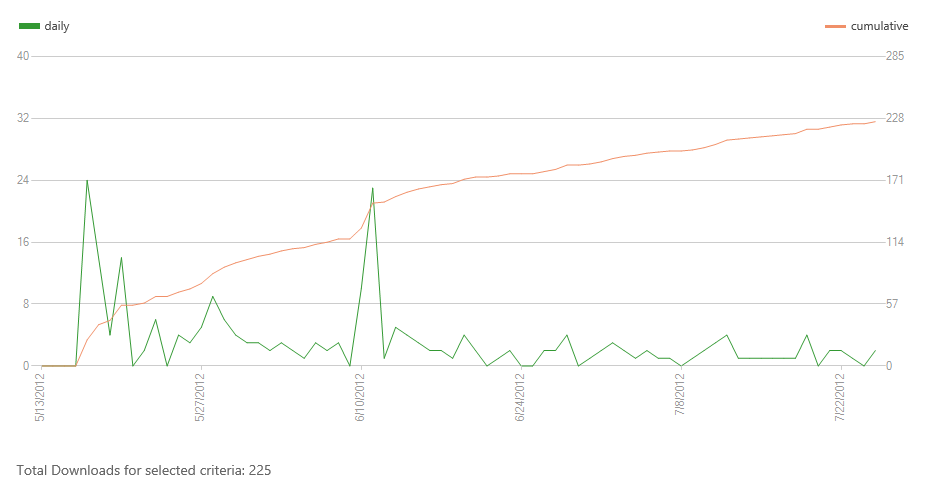 国別ダウンロード状況
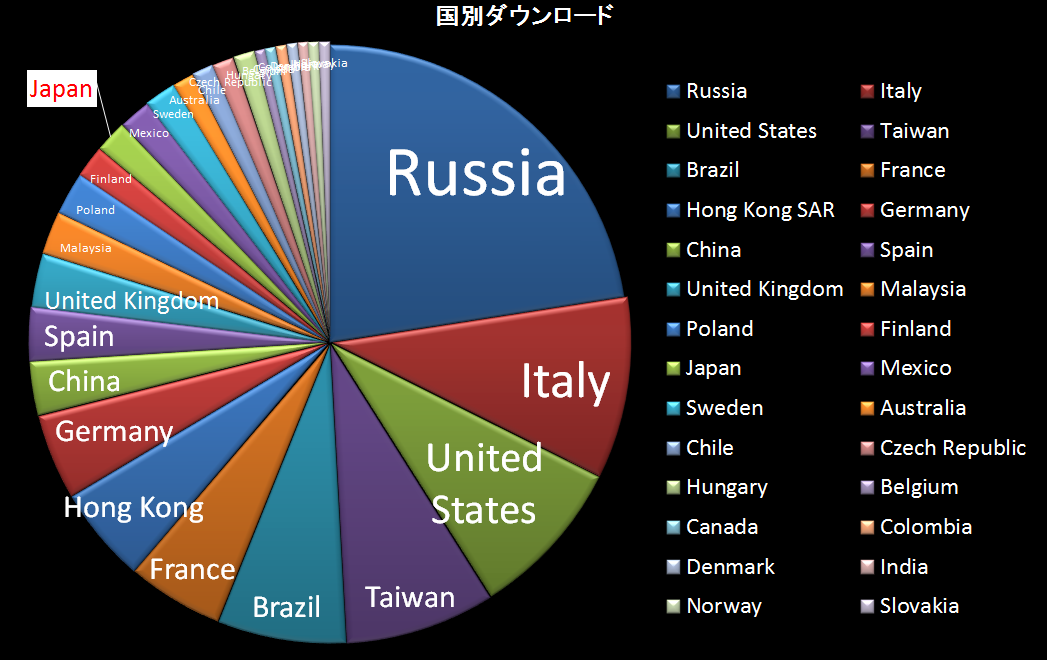 多国語対応
ロシア語、イタリア語、英語、中国語-繁体字　だけで、50%

フランス語、スペイン語、中国語-簡体字、ドイツ語を加えると 75% オーバー

日本語はたったの1.5%
日本語＋お勧めの8か国語
<SupportedCultures>  ru-RU; it-IT; zh-CN; en-US; es-ES; fr-FR; zh-TW; de-DE; ja-JP; </SupportedCultures>
Agenda
自己紹介
多国語言語対応のすすめ
Windows Phone 多国語対応方法
多国語対応時の注意
1.リソースファイルの追加
プロジェクトにアセンブリ リソース ファイルAppResources.resx を追加する
1.リソースファイルの追加
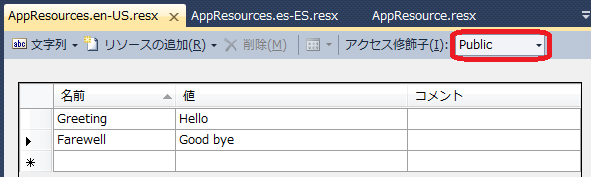 同様にスペイン語リソース AppResources.es-ES.resx を追加
[アクセス修飾子] を “Public” に設定すること。この設定を忘れると、次のコンパイルエラーになります。 
アクセシビリティに一貫性がありません。プロパティの型 ‘Timer.AppResources’ のアクセシビリティはプロパティ ‘….LocalizedStrings.LocalizedResources’ よりも低く設定されています。
2. ニュートラル言語の確認
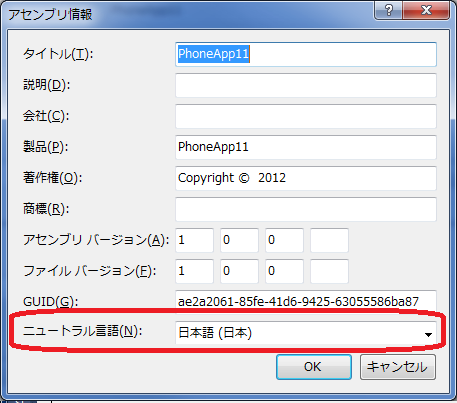 プロジェクトのプロパティ→[アプリケーション]→[アセンブリ情報]より、ニュートラル言語が日本語になっていることを確認する
3.プロジェクトにリソースを追加する
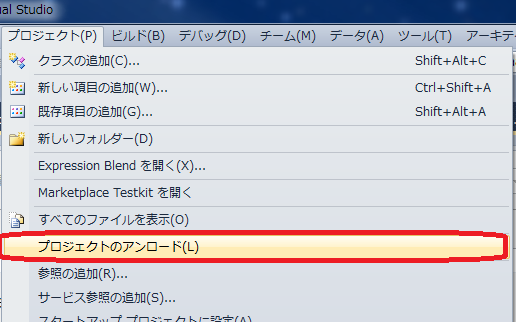 [プロジェクト]→[プロジェクトのアンロード]
3.プロジェクトにリソースを追加する
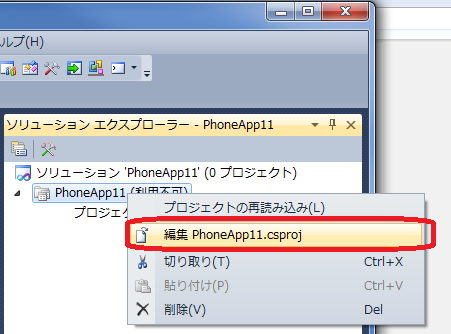 [ソリューションエクスプローラ]→[プロジェクト]を右クリック→[編集]
3.プロジェクトにリソースを追加する
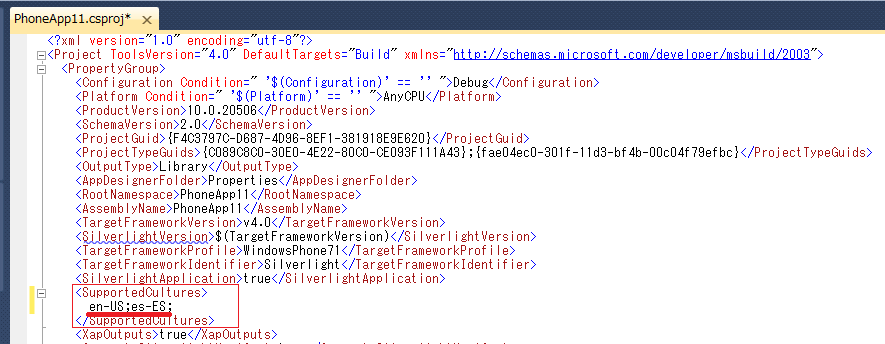 SupportedCulturesに、サポート言語を追加する。<SupportedCultures>    en-US;es-ES;</SupportedCultures>
3.プロジェクトにリソースを追加する
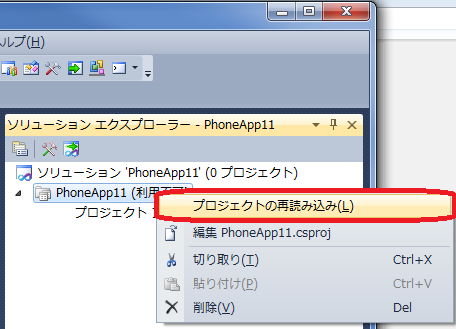 [ソリューションエクスプローラ]→[プロジェクト]を右クリック→[プロジェクトの再読み込み]
4.クラスの追加より、LocalizedStrings.cs を追加
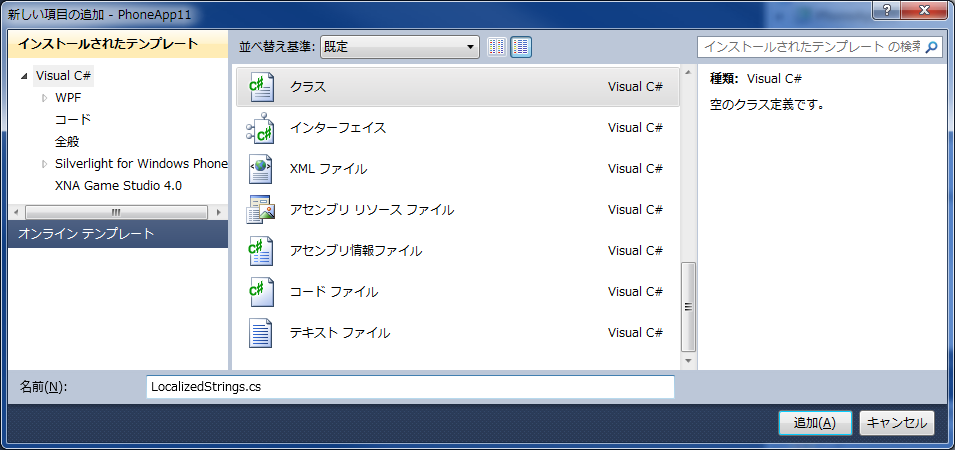 次のコードを追加。
namespace PhoneApp123{    public class LocalizedStrings    {        private AppResources localizedresources = new AppResources();        public AppResources LocalizedResources { get { return localizedresources; } }    }}
5. App.xaml
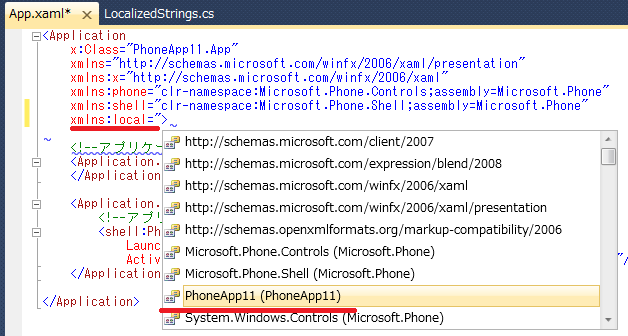 xmlns:local=”PhoneApp123” 参照を追加する。

App.xaml のApplication.Resources に次のリソースを追加する。 <Application.Resources>      <local:LocalizedStrings x:Key=”LocalizedStrings” /> </Application.Resources>
6.画面要素にデータバインドする
<StackPanel x:Name=”ContentPanel” 
	Grid.Row=”1″ Margin=”12,0,12,0″>    <TextBlock Name=”textBlock1″ 
	Text=”{Binding Path=LocalizedResources.Greeting, 
	Source={StaticResource LocalizedStrings}}” 
	FontSize=”40″ />    <TextBlock Name=”textBlock2″ 
	Text=”{Binding Path=LocalizedResources.Farewell, 
	Source={StaticResource LocalizedStrings}}”
	 FontSize=”40″ /></StackPanel>
Agenda
自己紹介
多国語言語対応のすすめ
Windows Phone 多国語対応方法
多国語対応時の注意
Marketplace にアップ
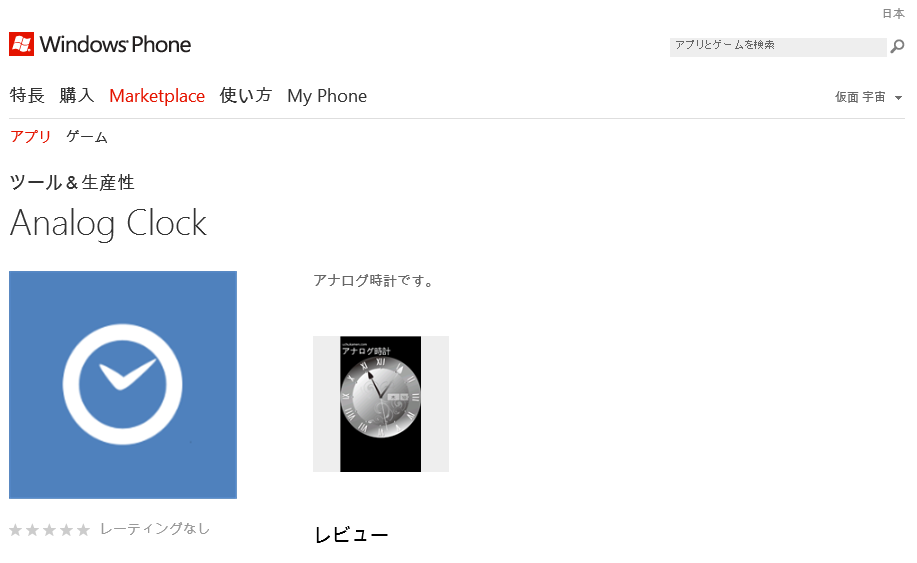 Marketplace からアプリを利用できるようにするには、AppHub からアプリを登録します。
Marketplace にアップ
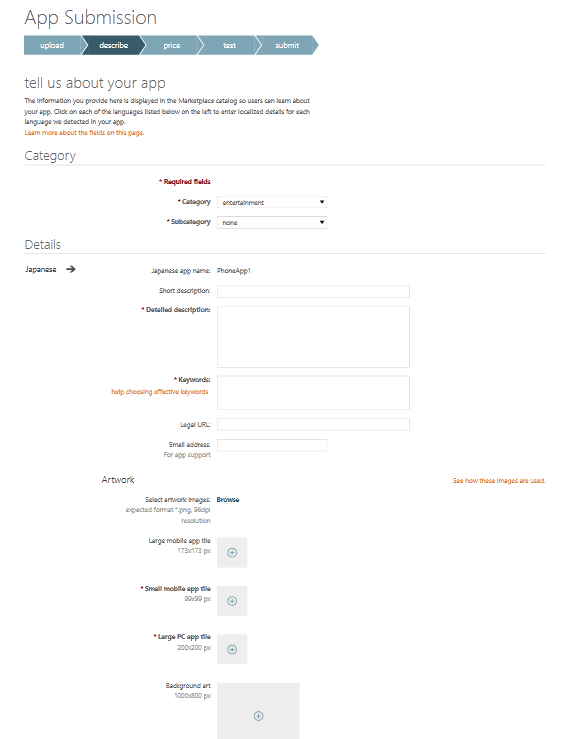 AppHub にサブミットするときに、言語の数だけ説明、アートワーク、スクリーンショットをアップロードする必要がある。
スクリーンショット
スクリーンショットも言語の数だけ必要
最低限のスクリーンショットにする
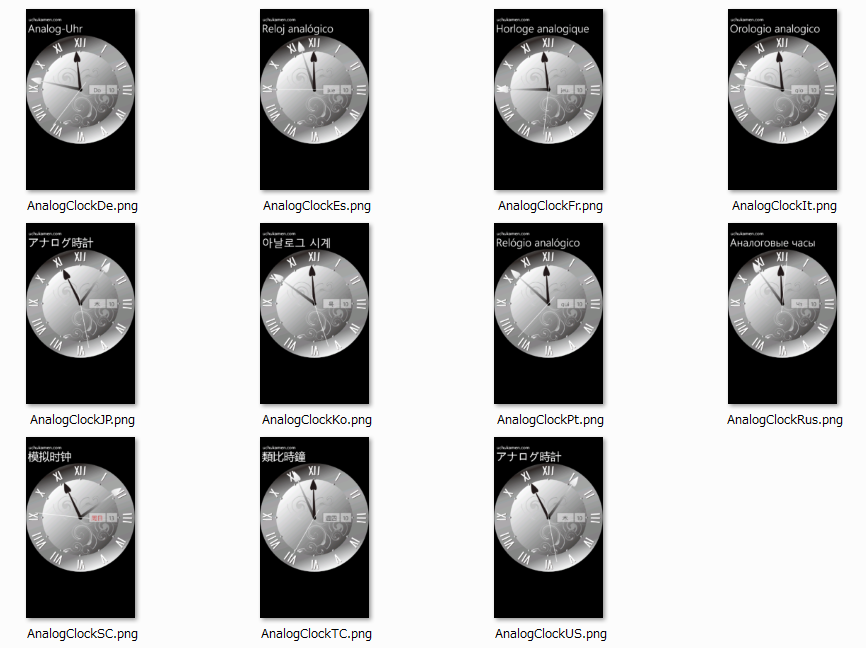 アイコン
言語共通のピクトグラムにする
99x99, 173x173, 200x200の３種類
言語、サイズともに共通のデザインでよい
絵だけなら審査に落ちない
スクリーンショットなら言語非依存の画像
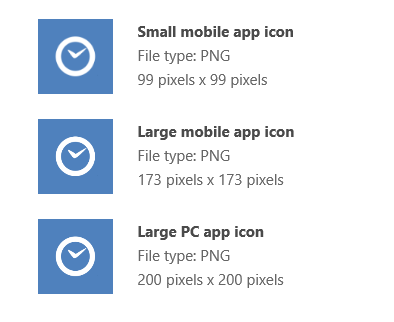 リソース数は最小限
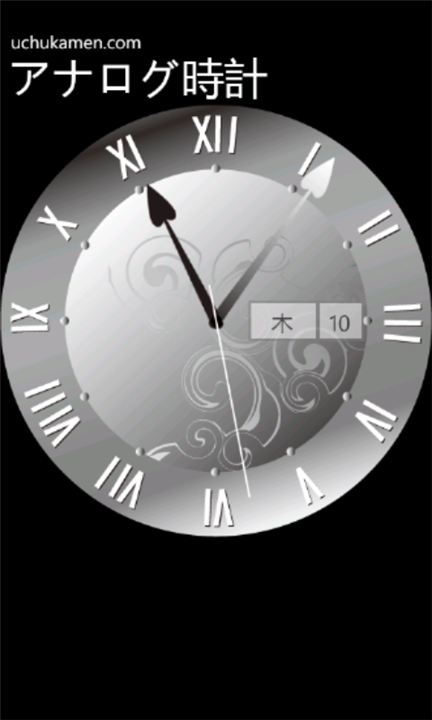 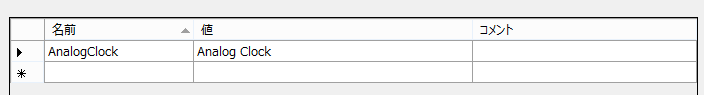 リソース数は最小限にする
日本語環境で、英語を使っているだけで、審査に落ちることもある
リソース数は最小限
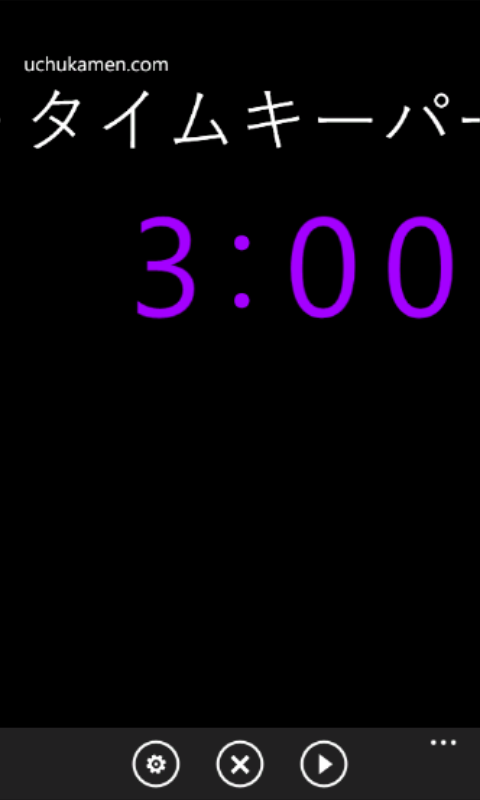 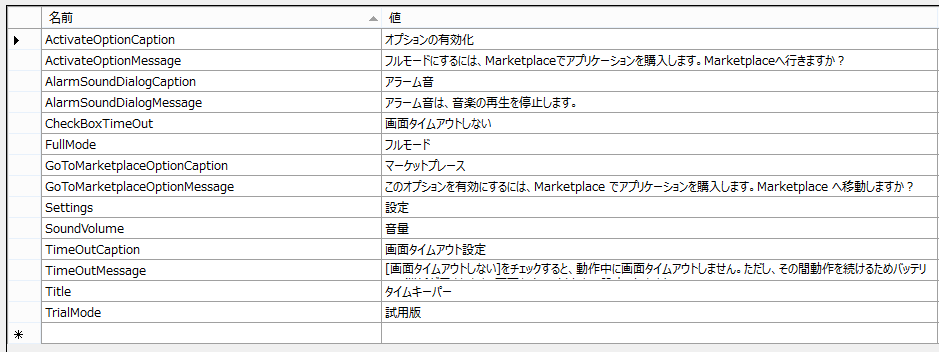 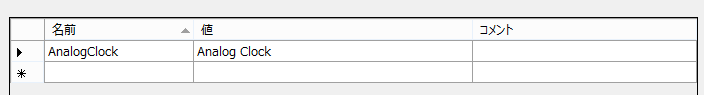 リソース数は最小限にする
日本語環境で、英語を使っているだけで、審査に落ちた
自動翻訳
自動翻訳はあてにならない。
翻訳業者に出すと、A4/200ワード 4000円～7000円（１言語あたり）
予算がなければ、自動翻訳に頼るしかない。
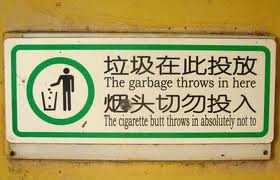 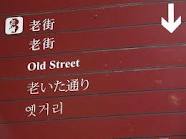 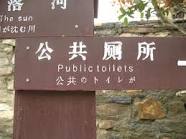 自動翻訳時の注意
日本語→各国語はだめ
更新をダウンロード→ Updating is downloaded. 
Download updates→最新版をダウンロードします。
最新版をダウンロードします→ The latest version is downloaded. 
最新版をダウンロードします→ Ich lade die letzte Ausgabe

英語を作成→各国語に翻訳
英語→ヨーロッパ系は比較的Ok
文を避け、単語、熟語で表現
極力簡単な文体（SV, SVC, SVO)
日本語は主語が省略可能なので、自動翻訳時には主語を省略しない。
リソース使用時の注意
原則１か所１リソース
例：ADDRESS=”住所”、”アドレス”
複数の場所で使用していると、定義を修正した場合、ある場所はOKでも、別の場所でおかしくなる場合がある。
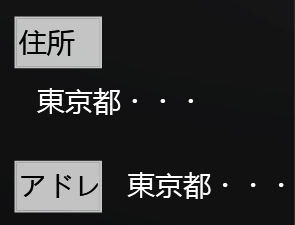 リソース使用時の注意
組み合わせで使用しない
Address = “住所”
InputReq = “を入力してください”
 Address + InputReq = “住所を入力してください。”

英語だと
Address = “Address”
InputReq = “Please input ”
 Address + InputReq = “Address Please input”
リソース使用時の注意
パラメータを使用しない
氏名 = “$1”, fammilyName,        + “$2”, lastName
宇宙仮面

氏名 = “$1”, fammilyName,        + “$2”, lastName
Uchu Kamen
英文では、”Uchu, Kamen”または、　“Kamen Uchu”
有料版で注意すべき点
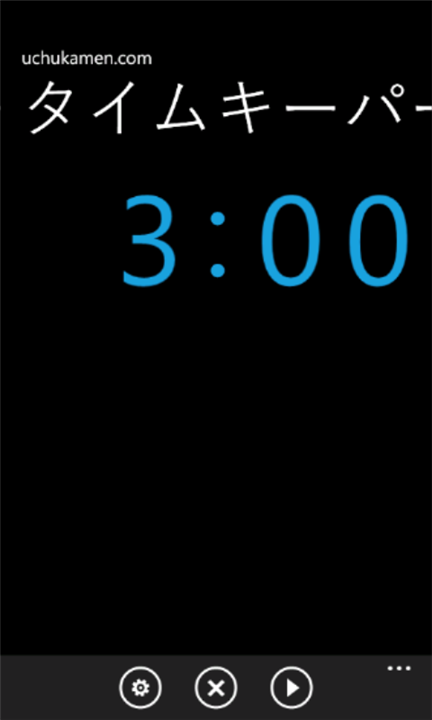 タイムキーパー
英日
Trial/有料化対応
90円
トライアル版は、５分でタイムアウト
フル版は、タイムアウト抑制
Trial は有効か?
12ダウンロード、うち paid 1
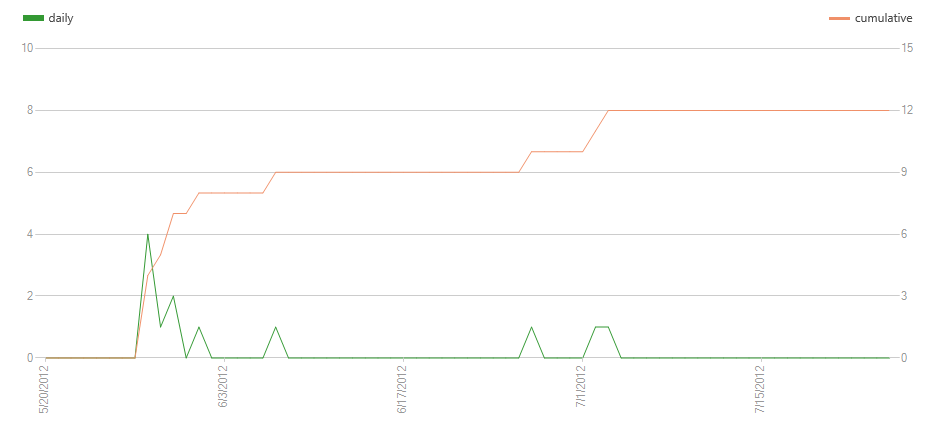 有償化の注意
Trial/有償だと、ダウロード数が極端に減る
数を増やす、知名度を広げるのであれば、有償化は避け、フリー版で展開。
どうしても欲しくなるアプリであること。
Basic版(Free Version) / Pro版(Trial Version) の2種類を用意。
まとめ
多国語対応しよう！
まもなく、Windows 8、Windows Phone 8 がリリースされますね
どちらも同じスキームで多国語対応が可能です
多国語対応は難しくありません
工数は、2倍以内で８か国対応、ダウンロード数は数十倍
みなさんも、多国語対応して、世界を狙ってみてはいかがでしょうか